MANAJEMEN LAUNDRY DALAM MENUNJANG OPERASIONAL RUMAH SAKIT
ROKIAH KUSUMAPRADJA
TOPIK BAHASAN
AREA  PELAYANAN 
RUMAH SAKIT
AREA PENUNJANG  DAN OPERASIONAL
AREA ADMINISTRASI DAN MANAJEMEN
AREA  PELAYANAN MEDIK DAN PERAWATAN
PENUNJANG MEDIK :
FARMASI
LABORATORIUM
RADIIODIAGNOSTIK
BANK DARAH
PEMULASARAAN JENAZAH
PENUNJANG  NON MEDIK
CSSD
LAUNDRY
SANITASI
DAPUR/INST.GIZI
PEMELIHARA SARANA
UNSUR PIMPINAN RS
UNSUR PELAYANAN MEDIK
UNSUR PENUNJANG MEDIK
UNSUR KEPERAWATAN
UNSUR PENDIDIKAN DAN PELATIHAN
KEUANGAN
AKUNTANSI
HUMAS DAN PEMASARAN
SDM
REKAM MEDIS
INST. RAWAT JALAN (IRJ)
INST. GAWAT DARURAT(IGD)
INST. RAWAT INAP (IRNA)
INST. RAWAT INTENSIF    ( ICU.NICU,PICU)
INST. BEDAH
UNIT HAEMODIALISA
INST. RADIOTERAPI
INST. BEDAH SENTRAL 
DLL
PENDAHULUAN
Salah satu upaya untuk meningkatkan mutu pelayanan rumah sakit adalah melalui pelayanan penunjang  non  medik, DIANTARANYA   upaya pengelolaan linen DAN LAUNDRY di rumah sakit.
Linen di rumah sakit dibutuhkan disetiap ruangan  yang kebutuhannya   sangat bervariasi baik jenis, jumlah dan kondisinya 
Kualitas pelayanan linen  juga sebagai upaya menjaga kenyamanan pasien dan citra rumah sakit  
Instalasi Laundry  adalah Fasilitas untuk melakukan pencucian linen rumah sakit.
Laundry RS adalah tempat pencucian linen yang dilengkapi dengan sarana penunjangnya berupa mesin cuci, alat dan desinfektan, mesin uap (;steam boiler), pengering, meja, dan mesin setrika. 
Lingkup pelayanan laundry pengumpulan, penerimaan, pencucian,pengeringan, penyeterikaan, pelipatan, penyimpanan, pendistribusian , pengangkutan
Linen kotor  dikelompokan   TIDAK TERINFEKSI DAN  terinfeksi
Linen terinfeksi  Adalah linen yang terkontaminasi dengan cairan, darah dan feses terutama yang berasal dari infeksi TB paru, infeksi salmonella dan shigella ( sekresi dan ekskresi), HBV dan HIV ( jika terdapat noda darah) dan infeksi lainnya yang spesifik (SARS) 
RISIKO INFEKSI BISA TERJADI PADA  PASIEN, PETUGAS, PENGUNJUNG DAN MASY. LAINNYA. 
PENCEGAHAN DAN PENGENDALIAN INFEKSI  MERUPAKAN UPAYA  MENCEGAH  DAN MENGENDALIKAN  INFEKSI YANG TERJADI  DI RUMAH SAKIT DAN FASILITAS KESEHATAN LAINNYA
Monitoring Manajemen laundry dan linen ( standar Akreditasi  (2012) PPI 7.1)
Rumah sakit menurunkan risiko infeksi dengan menjamin pembersihan peralatan dan sterilisasi yang memadai  serta  manajemen laundry dan linen yang benar.
Risiko infeksi dapat diminimalisasi dengan proses-proses pembersihan, disinfeksi, dan sterilisasi yang benar, sama dimanapun dilaksanakan di rumah sakit .................... Juga manajemen laundry dan linen yang tepat dapat menghasilkan penurunan kontaminasi dari linen bersih dan risiko infeksi bagi staf akibat laundry dan linen yang kotor.
PENGELOLAAN LINEN
Perencanaan kebutuhan linen dan bahan pencuciannya untuk pelayanan pasien dan keperluan pakaian petugas sesuai dengan tugas dan fungsinya
Perbaikan bahan linen yang rusak
Pengaturan distribusi linen dan pekerjaan laundry
Pemeliharaan peralatan laundry
Pengendalian penggunaan bahan linen
Pengawasan kegiatan di unit linen dan laundry
Pelaporan kegiatan dan stock opname
JENIS LINEN DI RUMAH SAKIT
Sprei atau laken
 Steek laken.
 Perlak.
 Sarung bantal.
 Sarung guling.
 Selimut.
 Alas kasur.
Bed cover.
Tirai atau korden.
 Kain penyekat.
 Kelambu.
 Taplak .
 Schort.
14. Celemek, topi dan lap.15. Baju pasien.16. Baju operasi.17. Kain penutup untuk 
           tabung gas, troli.18. Macam- macam doek.19. Popok bayi, baju bayi, 
           kain bedong, gurita bayi.20. Steek laken bayi.21. Kelambu bayi.22. Laken bayi.23. Selimut bayi.24. Masker.25. Washalp.26. Handuk.27. Linen untuk operasi.
Bahan Linen
Bahan linen yang digunakan biasanya terbuat dari:1. Katun 100%.2. Wool.3. Kombinasi seperti 65% aconilic dan 35% wool.4. Silk.5. Blacu.6. Flannel.7. Tetra.8. CVC 50% – 50%.9. Polyester 100%.10. Twill atau drill.
Pemilihan bahan linen   disesuaikan dengan fungsi dan cara perawatan serta penampilan yang diharapkan.
JENIS DAN SPESIFIKASI
Jenis bahan
mudah kusut
warna mudah pudar
bila terbakar berabu dan berbau
Polyester
Tak mudah kusut
Berdaya serap rendah
Bila terbakar menyala
Campuran
Jenis linen
Perlengkapan linen
Pakaian fungsional
Pakaian dinas
Jenis tenun
sederhana
drill dan satin
Warna disesuaikan corporate color
1 PAR STOCK 1 TT DEWASA
1 lb bed pad (alas di atas kasur)
3 lb kain sprei ( 1 alas tidur, 2 lb penutup selimut)
1 lb steek laken ( alas melintang)
1 lb zeil (perlak dan kain)
1 lb selimut
1 lb sarung bantal
1 lb bed cover
1 lb handuk mandi
1 lb handuk tangan
1 lb handuk muka
1 lb wash lap
1 keset kamar mandi
Ratio TT dan Par linen
1 TT : 3 – 9 par linen
ICU : 1 TT : 6 – 10 par linen
1 par linen dipakai pasien
1 par linen dicuci
1 par disimpan di ruangan
1 par disimpan di gudang
KEBUTUHAN PERLENGKAPAN LINEN
Bila penggantian dan pencucian setiap hari 1 kali, butuh 3 par stock per TT rawat­inap dewasa
	dipakai, di linen room dan di laundri
Untuk rawat­inap anak dibutuhkan > 3 par stock
Untuk rawat­inap intensif dibutuhkan > 6 par stock
Untuk pelayanan operasi/tindakan tergantung
jenis dan jumlah operasi per hari
bentuk : berlubang/tidak
ukuran : besar, sedang, kecil
jenis linen : katun, drill
pakaian fungsional
Pengelolaan Linen
Tata laksana pengelolaan pencucian linen terdiri dari:1. Perencanaan.2. Penerimaan linen kotor.3. Penimbangan.4. Pensortiran atau pemilahan.5. Proses pencucian.6. Pemerasan.7. Pengeringan.8. Sortir noda.9. Penyetrikaan.10. Sortir linen rusak.11. Pelipatan. Merapikan, pengepakan atau pengemasan.12. Penyimpanan.13. Distribusi.14. Perawatan kualitas linen.15. Pencatatan dan pelaporan
PROSEDUR PENGELOLAAN LINEN
SENTRALISASI LINEN
STANDARISASI LINEN :
STANDAR PRODUK
STANDAR   DESAIN
STANDAR  MATERIAL
STANDAR  UKURAN
STANDAR JUMLAH
STANDAR PENGGUNAAN
UKURAN KINERJA
Proper cleaned (benar-benar bersih)
Good smell (tak bau)
No pots (tak bernoda)
Well pressed (pengepakan licin)
Nice folding and hanging (cara melipat rapi)
Nice presentation (penampilannya menarik)
Time pick up (pengambilan linen tepat)
Time delivery (pengantaran tepat)
Well informed (pemberian informasi yang benar
etc
FAKTOR YANG MEMPENGARUHI PERENCANAAN LINEN
Arsitektur dan lay out bangunan rumahsakit
Jumlah	dan BOR TT  : dewasa dan anak
Jumlah	dan jenis operasi
Jumlah	dan jenis penyakit
Jumlah	dan jenis petugas fungsional dan teknis
Jenis linen dan pencuci
Penggunaan, kerusakan dan kehilangan linen
Ergonomi
PRINSIP PENGELOLAAN LINEN DI RS
Penatalaksanaan linen dibedakan menurut lokasi dan kemungkinan transmisi organism berpindah. –  Ruangan.–  Perjalanan transportasi linen kotor.–  Proses pencucian di laundry.–  Penyimpanan linen bersih.–  Distribusi linen bersih.

Kemungkinan menimbulkan infeksi :– Rendah :  Desinfeksi tingkat rendah
– Tinggi    : Desinfeksi tingkat tinggi & Sterilisasi
Linen: Adalah bahan atau alat yang terbuat dari kain atau tenun
Linen kotor tidak terinfeksi: Adalah linen yang tidak terkontaminasi oleh darah, cairan tubuh dan feses yang berasal dari pasien lainnya secara rutin, meskipun mungkin linen yang diklasifikasikan dari seluruh pasien berasal dari sumber ruang isolasi yang terinfeksi
Linen kotor  terinfeksi: Adalah linen yang terkontaminasi dengan cairan, darah dan feses terutama yang berasal dari infeksi TB paru, infeksi salmonella dan shigella ( sekresi dan ekskresi), HBV dan HIV ( jika terdapat noda darah) dan infeksi lainnya yang spesifik (SARS) dimasukkan kedalam kantong dengan segel yang dapat terlarut di air dan kembali ditutup dengan kantong luar berwarna kuning bertuliskan terinfeksi.
Prosedur untuk linen kotor infeksius:
Biasakan u/ mencuci tangan  pada saat sebelum dan sesudah melakukan pekerjaan 
Gunakan APD ( sarung tangan, apron dan masker ).
Persiapkan alat dan bahan.
Lipat bagian yang terinfeksi ke bagian dalam dan masukkan linen ke dalam troli tertutup dan segera bawa ke spoel hock.
Noda darah atau feses dibuang ke spoel hock, basahi linen dengan air lalu masukkan kedalam kantong berwarna kuning.
 Tutup rapat kantong dan segera masukkan ke troli linen kotor dekat ruang spoel jock dan siap dibawa ke laundry.
Prosedur untuk linen kotor tidak infeksius :
biasakan mencuci tangan sebelum dan sesudah melakukan pekerjaan.
Gunakan APD ( sarung tangan, apron dan masker ).
Persiapkan alat dan bahan.
Masukkan linen kotor ke dalam troli kotor yang berada dekat ruang spoel hock dan siap dibawa ke laundry.
TRANSPORTASI
Transportasi dapat merupakan bahaya potensial dalam menyebarkan organism  linen kotor tidak tertutup dan troli tidak dibersihkan.
Persyaratan alat transportasi linen:
     –Dipisahkan antara troli linen kotor dan linen bersih, jika 
       tidak maka wadah penampung yang harus terpisah.– Bahan troli terbuat dari stainless stell dan tidak mudah 
        berkarat.– Wadah mampu menampung beban linen.– Wadah mudah dilepas dan setiap saat habis 
        difungsikan selalu dicuci demikian juga dengan troli 
        harus   dicuci. – Muatan atau loading linen kotor dan bersih tidak boleh 
        berlebihan.– Wadah harus tertutup.
PENGELOLAAN LAUNDRY
Tahapan kerja di laundry:1. Penerimaan linen kotor dengan prosedur    
        pencatatan.2. Pemilahan dan penimbangan linen kotor3. Pencucian.4. Pemerasan.5. Pengeringan.6. Penyetrikaan.7. Pelipatan.8. Penyimpanan.9. Pendistribusian.10. Penggantian linen yang rusak.

Pada saat penerimaan s/d penyetrikaan merupakan proses yang krusial kemungkinan organism masih hidup, maka petugas diwajibkan memakai APD
Dasar Pengelolaan laundry
Flush
Proses pembasahan untuk melepaskan kotoran yang mudah larut  tanpa kimia pembersih dan suhu rendah
Break
Proses pembasahan dengan menambahkan alkali untuk melepaskan kotoran protein dalam air dengan suhu ruangan
Prewash
Proses pencucian dengan menambah detergen, alkali dan emulsifer dengan suhu hangat
Main wash
Proses pencucian untuk melepaskan semua jenis kotoran dengan air suhu tinggi agar detergen beraksi optimal
24
Dasar Pengelolaan laundry 2
Bleach
Proses pemucatan dengan menggunakan aktif khlorin dalam air 600  C  untuk melepaskan noda organik yang tak lepas dengan cara di atas  untuk jenis linen putih

Rinse
Proses pembilas sisa – sisa rekasi kimia  dengan menggunakan air dingin dalam jumlah banyak dan diulang 2 – 3 kali

Intermediate extract
Untuk pembilasan akhir dengan pemerasan ringan
 
Final rinse
Proses menetralkan sisa – sisa kimia sebagai pembilasan akhir
akhir
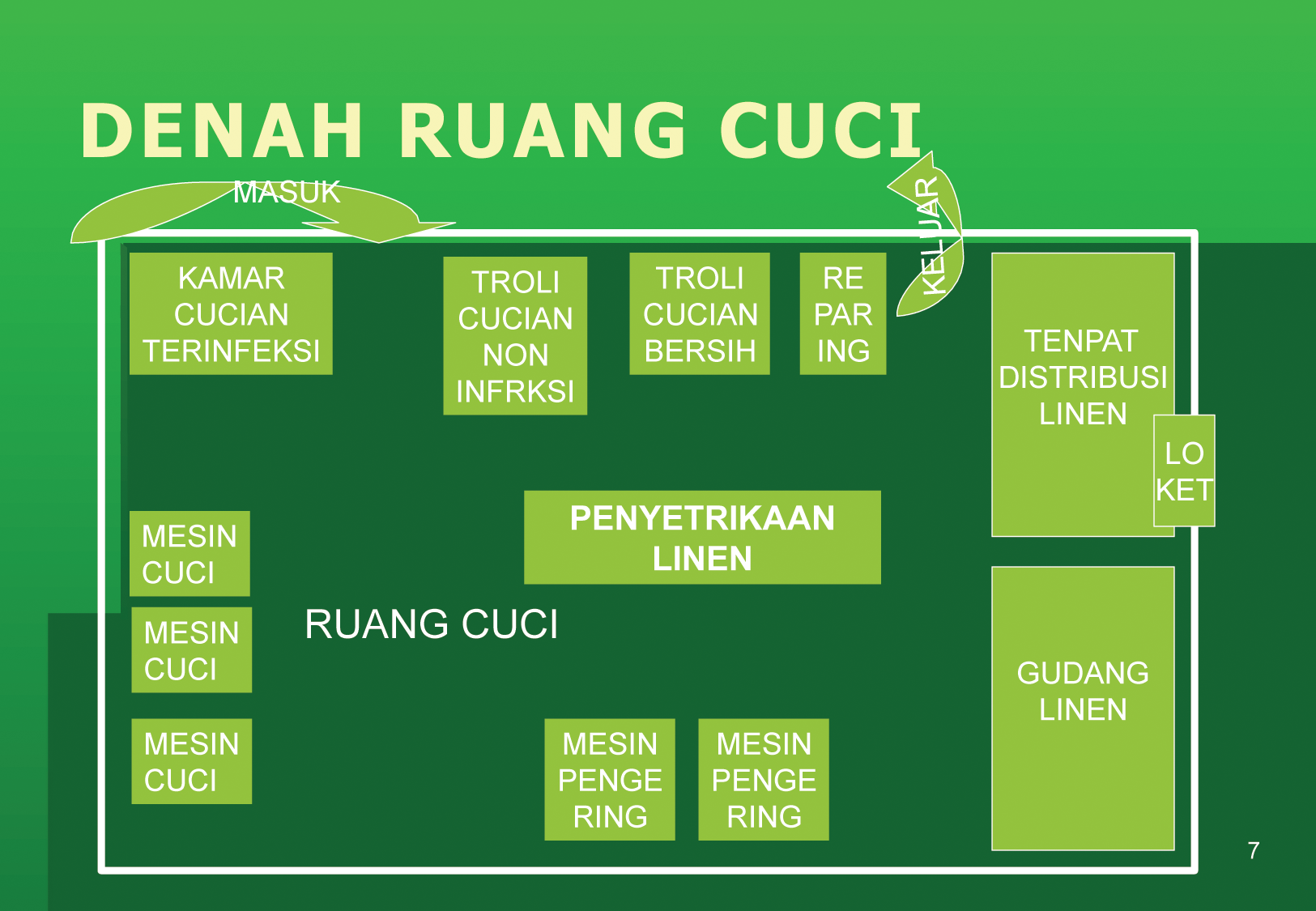 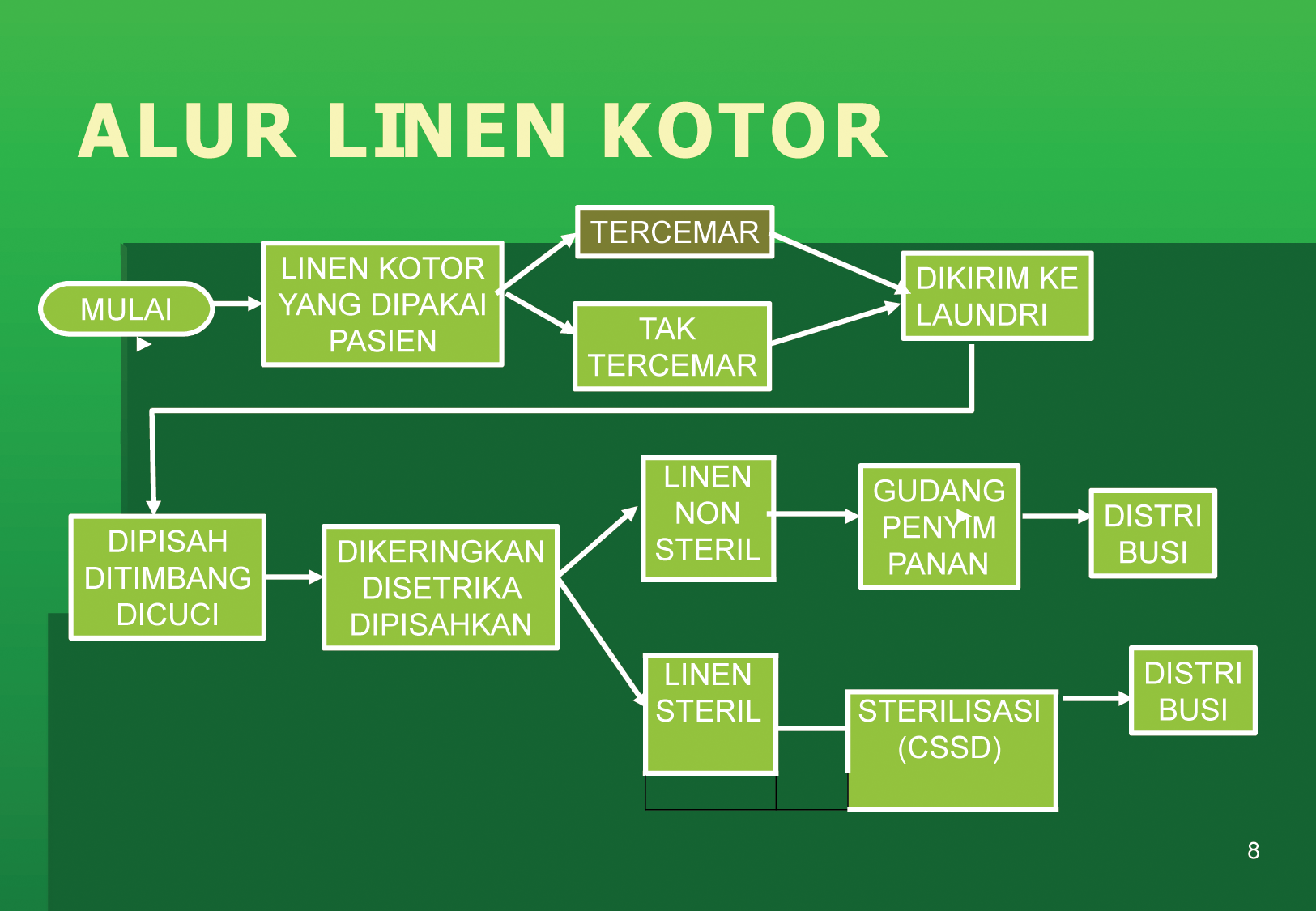 KESEHATAN DAN KESELAMATAN KERJA
POTENSI BAHAYA DI INST. LAUNDRY :
Bahaya mikrobiologi  Bahaya mikrobiologi adalah penyakit atau gangguan kesehatan yang diakibatkan oleh mikroorganisme hidup seperti bakteri, virus, riketsia, parasit dan jamur
Virus hepatitis B  Selain manifestasi sbgi hepatitis B akut dg segala  komplikasinya. Penularan dapat melalui darah dan cairan tubuh lainnya.
Virus HIV ( human immunodeficiency virus ) HIV dapat hidup di dalam darah, cairan vagina, cairan sperma, air susu ibu, sekreta dan ekskreta tubuh. 
Bahaya bahan kimia : debu, bahan kimia, deterjen,dll
Bleach ( oksigen bleach dan chlorine bleach )., Penetral; softener
Bahaya fisika; listrik,bising, cahaya , panas, getaran, ergonomi, terpeleset, jatuh
Tenaga Laundry
Untuk mencegah infeksi   tenaga laundry perlu dilakukan  pencegahan dengan :
         –  Pemeriksaan kesehatan kerja sebelum kerja 
             dan pemeriksaan kesehatan berkala.
         –  Pemberian imunisasi poliomyelitis, tetanus, 
              BCG dan hepatitis.
          –  Pekerja yang memiliki permasalahan 
              dengan   kulit misalnya luka-luka, ruam, 
              kondisi kulit   eksfoliatif tidak boleh 
              melakukan proses  pencucian

PERLU DIBERIKAN MAKANAN TAMBAHAN BERGIZI
Alat pelindung diri petugas laundry:
Pakaian kerja dari bahan yang menyerap keringat.
Apron
Sarung tangan
Sepatu boot digunakan untuk area basah.
Masker digunakan pada proses pemilihan dan sortir
Sebelum dan sesudah melakukan pekerjaan biasakan untuk mencuci tangan sebagai pertahanan
KEPATUHAN KEBERSIHAN TANGAN
Media transmisi kuman patogen tersering di Rumah Sakit  (Semmelweis,1861),
Penularan penyakit dari pasien ke pasien melalui tangan petugas  ( Boyce dan  Larson 1995 )
 Kebersihan tangan baik dan benar menurunkan insiden HAIs ( Boyke dan Pittet 2002 )
 Kegalalan kebersihan tangan menyebabkan multi resisten, wabah
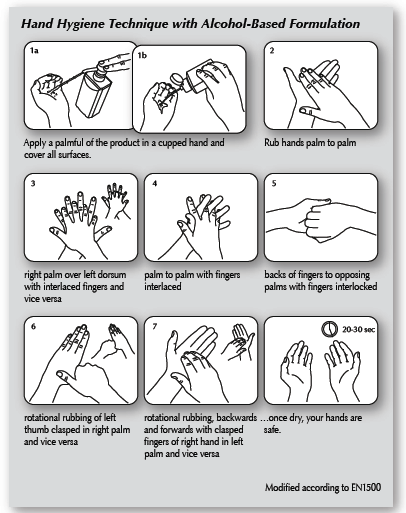 HAND RUBISPREFERRED
It only takes 20 – 30 sec to do it!
KESIMPULAN
LINEN DI RUMAH SAKIT SANGAT DIBUTUHKAN UNTUK MENUNJANG PELAYANAN YANG BERKUALITAS
 LINEN DI RUMAH  SAKIT BERISIKO UNTUK MENULARKAN  PENYAKIT  BAIK TERHADAP PASIEN, PETUGAS DAN PENGUNJUNG RS  SEHINGGA PERLU DIKELOLA DENGAN BAIK . 
manajemen laundry dan linen yang  BAIK DAN tepat dapat menghasilkan penurunan kontaminasi dari linen KOTOR dan risiko infeksi bagi  PASIEN DAN PETUGAS  akibat laundry dan linen yang kotor.
TENAGA LAUNDRY  HARUS DILAKUKAN  PEMERIKSAAN KESEHATAN  SECARA RUTIN DAN DILAKUKAN EDUKASI TENTANG TINDAKAN PENCEGAHAN TERHADAP  TERTULARNYA PENYAKIT .   
DIVISI LAUNDRY  MERUPAKAN UNIT YANG PENTING DALAM MENUNJANG PELAYANAN RUMAH SAKIT  BERMUTU
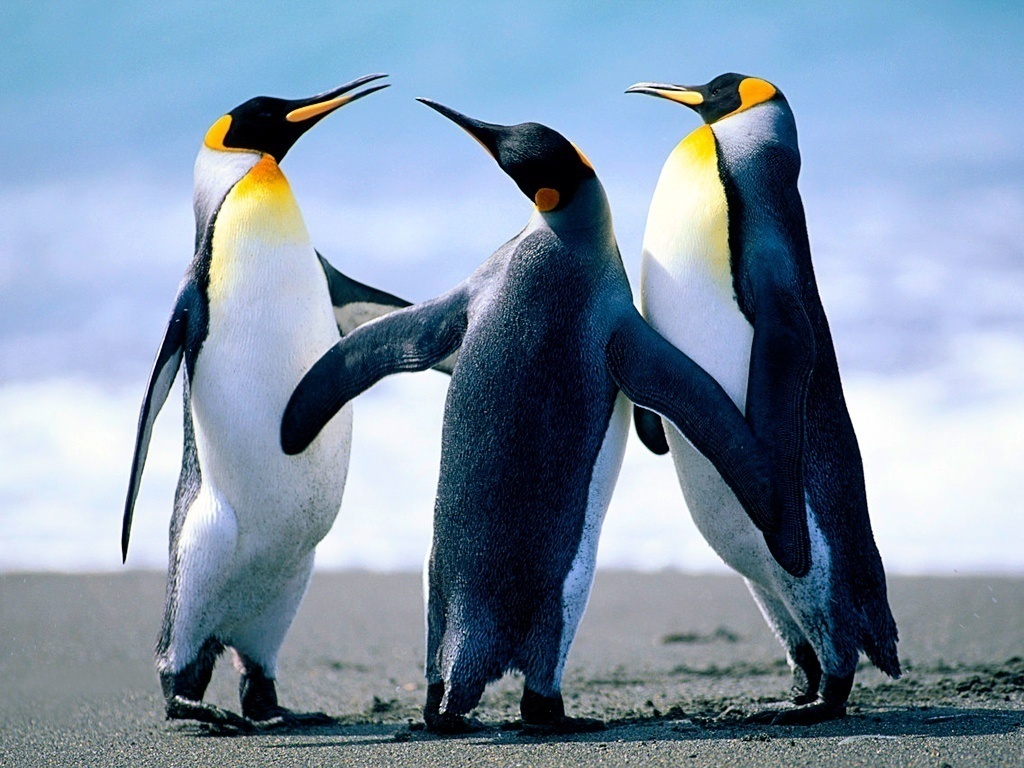 TERIMA KASIH
Daftar Pustaka
Kemenkes, Panduan Pengelolaan Linen di rumah sakit, 2012
Komisi Akreditasi RS, standar Akreditasi RS,2011
Shofari, Bambang , Manajemen Logistik Rumahsakit, 2012